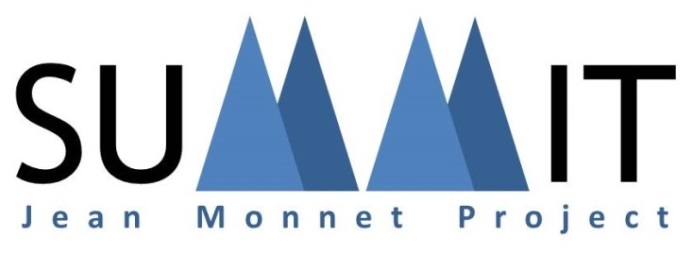 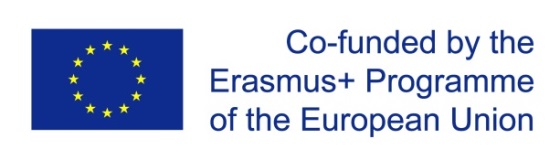 The European Council in the institutional 
architecture of the EU
Edgar Lenski	      Office of the Chancellor of the Federal Republic of Germany  
Hartmut Marhold     Centre international de formation européenne
Wolfgang Wessels    University of Cologne
January 7th, 2016, 7.30pm
Dietrich-Bonhoeffer-Haus Berlin
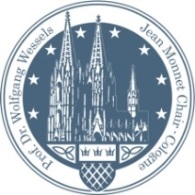 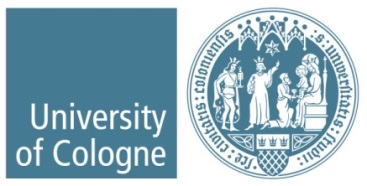